Scientific Writing Using the Hourglass MethodCreated by Professor Essi Viding and Ruth Roberts for the Rosalind Franklin STEM Ambassadors WorkshopFor more information visit: www.rosalindfranklinstem.com/scientific-writing
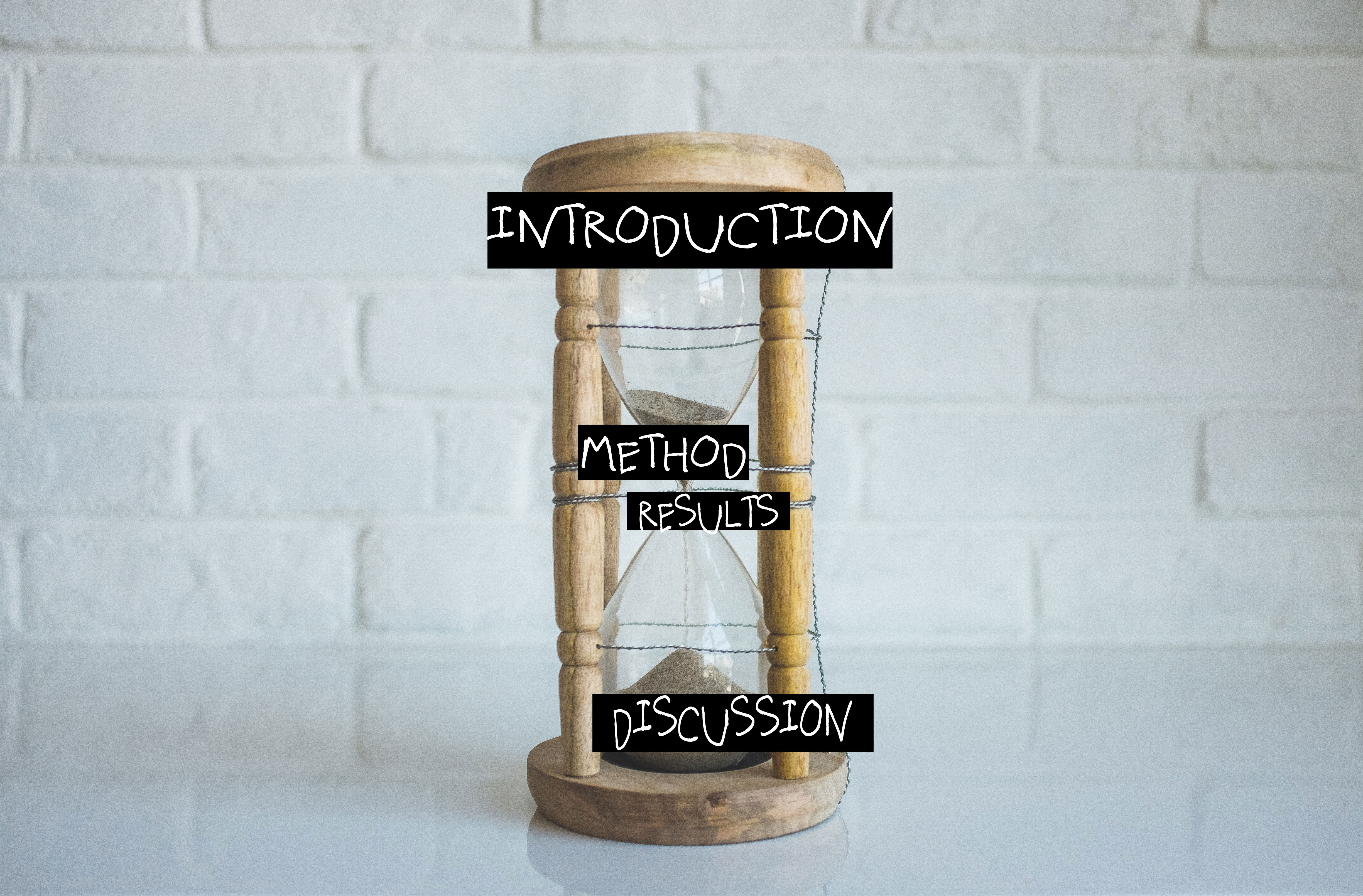 [Speaker Notes: Insert logo here]
Scientific writing
Evidence

Need to communicate clearly
Why did you do the research?
What did you find out?
How confident can you be of your interpretation of the data?

Others need to be able to replicate the research protocol
Introduction

Method

Results

Discussion
[Speaker Notes: Has anyone got experience of writing scientific reports?]
Hourglass structure of scientific report
Introduction
Method
Results
Discussion
Introduction
Start with broad context: 
    Why is it important to 
    investigate X?

Tell the reader what is 
     already known.

Tell the reader why you 
     are conducting your 
     study, how does it add
     to what we know already
Method

How you investigated your question?
Enough detail so others can replicate
Results

What checks did you do on your data?
What did you find?
Discussion
Start by outlining your
    findings

How does this compare 
    with previous findings? 
    Did you learn something
    new? Limitations?

What do the findings mean
    overall?
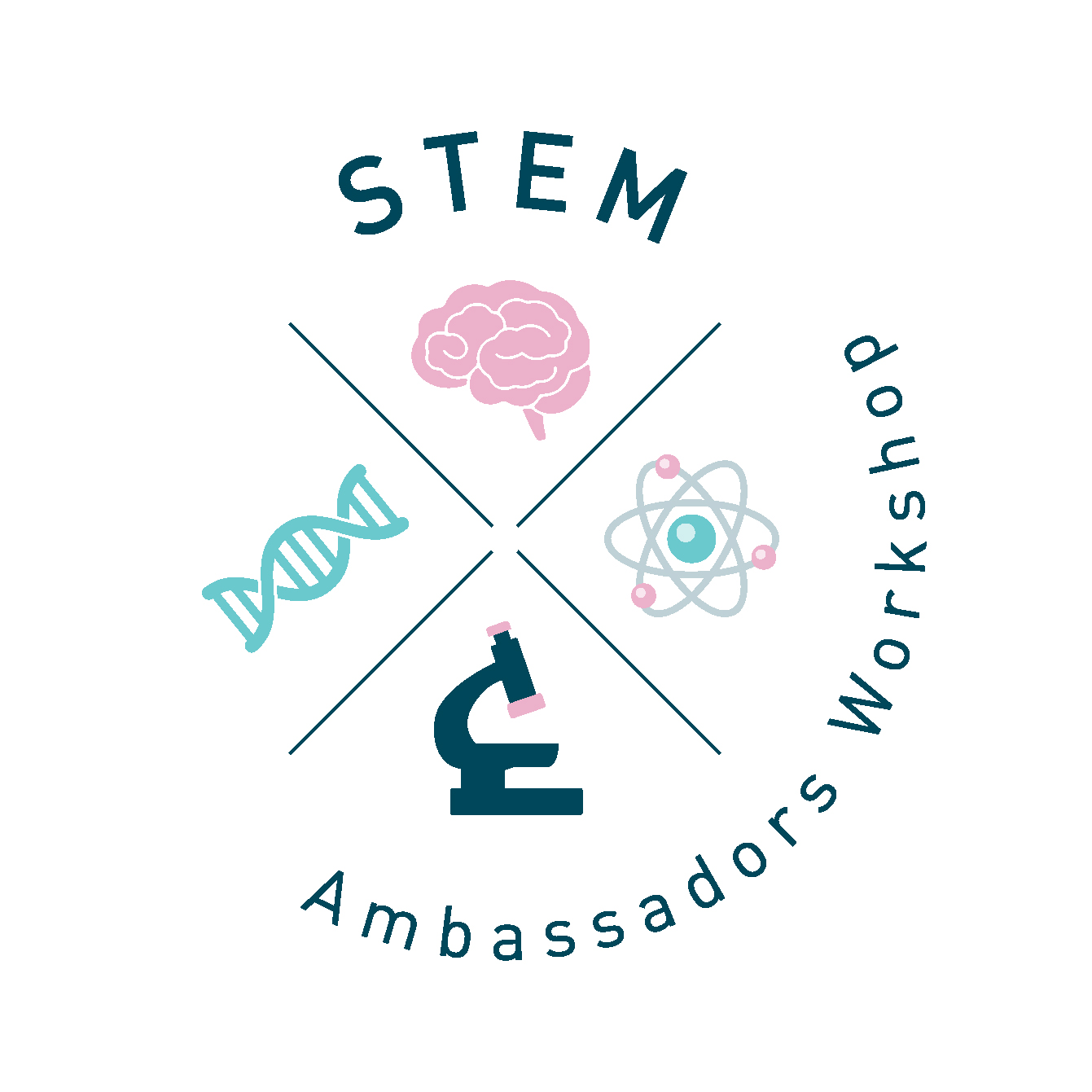 For more guidance on scientific writing visit: www.rosalindfranklinstem.com/scientific-writing